Voeding
Herbivoor
Lang maagdarmstelsel
4 magen
Herkauwen
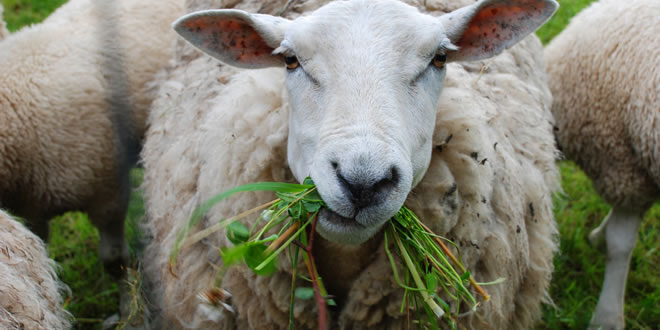 Pens
Opslagplek, hier komt het voedsel eerst in terecht.
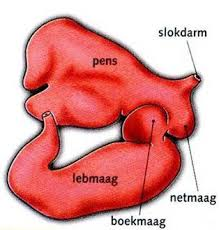 Netmaag
Na het herkauwen komt het voedsel in de netmaag. Hier wordt het voedsel voorbereid op de vertering. Het voedsel wordt in kleine balletjes gerold en opnieuw herkauwd.
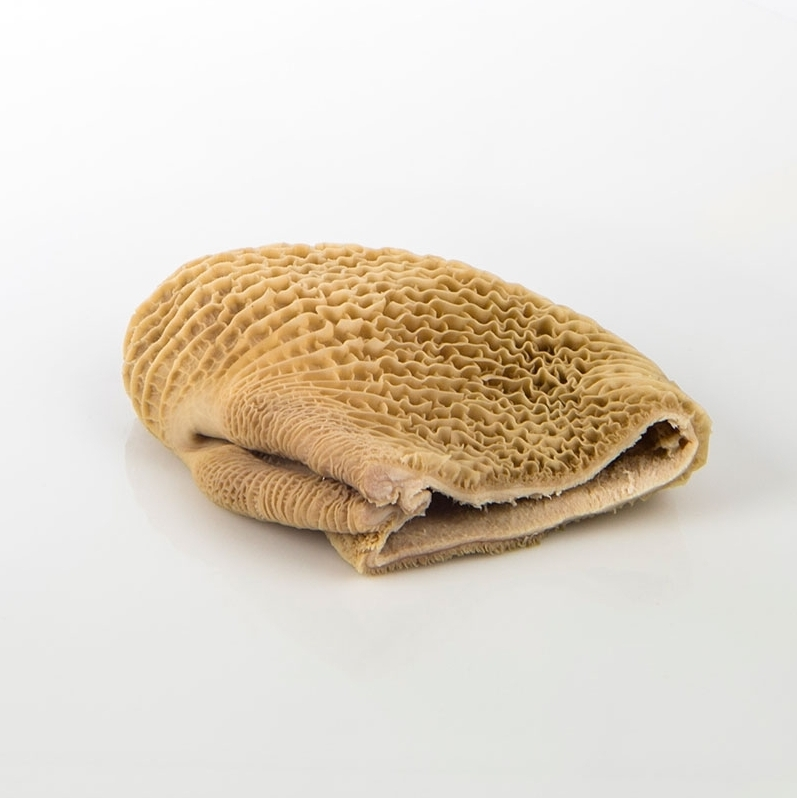 Boekmaag
De derde maag is de boekmaag. Het dier haalt hier het vocht uit het voedsel, ook worden er mineralen uit het voedsel opgenomen.
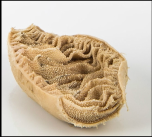 Lebmaag
Als vierde en laatste komt de lebmaag. Deze maag lijkt het meeste op de maag van een mens. Hier wordt het voedsel verteerd in heel zuur maagsap.
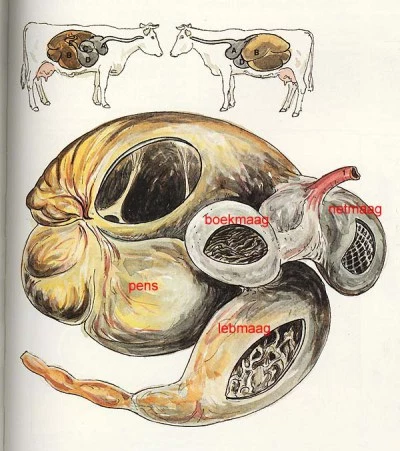 Verschil in voeding
Schapen eten schapenbrok  + pietenpulp
Geiten eten geitenbrok (hier zit meer koper in)

Beide kunnen het zelfde ruwvoer krijgen
Hooi
Gras
Bladgroenten met mate
Droog brood met mate
Gebruiksdoel
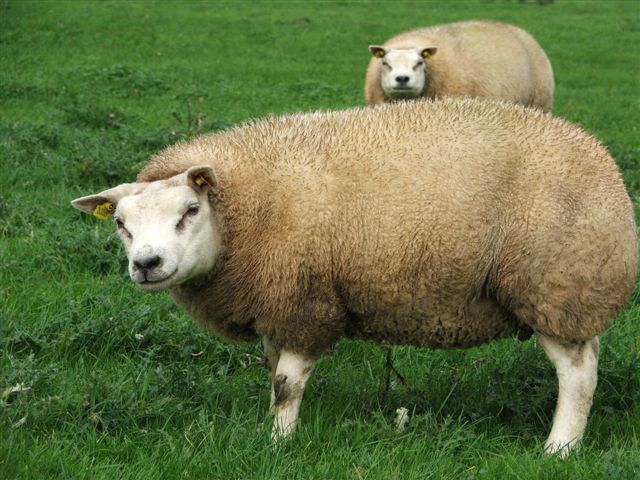 Gebruiksdoel
Gebruiksdoel
Gebruiksdoel
Weetjes geit
Naam vrouwelijk dier Geit
Naam mannelijk dier Bok
Naam gecastreerd mannetje Hamel
Naam van een jong Lam
Speenleeftijd 3 maanden
Leeftijd geslachtsrijp 4-5 maanden
Leeftijd fokrijp 7-8 maanden
Bronstig om de 18-21 dagen
Draagtijd 5 maanden
Worpgrootte 2
Jongen zijn Nestvlieders
Levensverwachting Bij productiedieren: ongeveer 8 jaar
Huisvesting In groepen
Gebruiksdoel
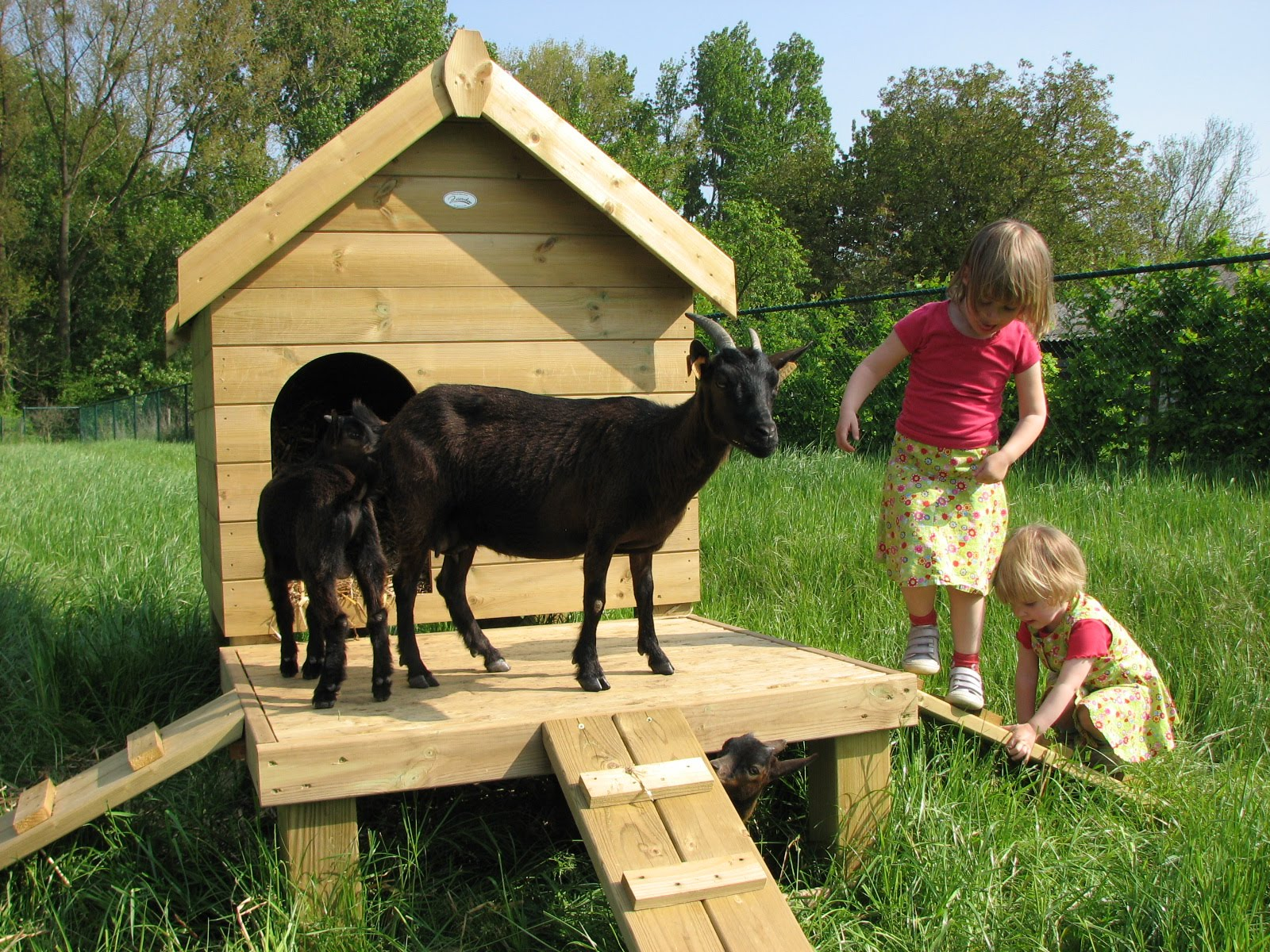 Gebruiksdoel
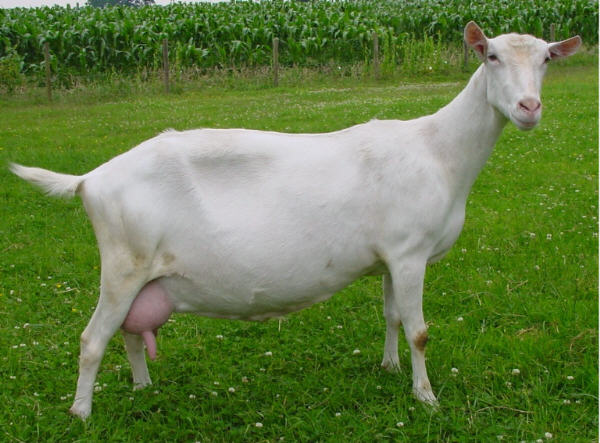 Gebruiksdoel
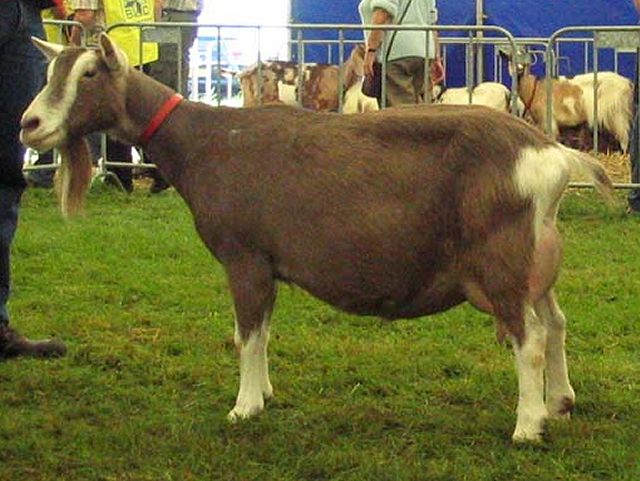